Ethics in Veterinary Medicine
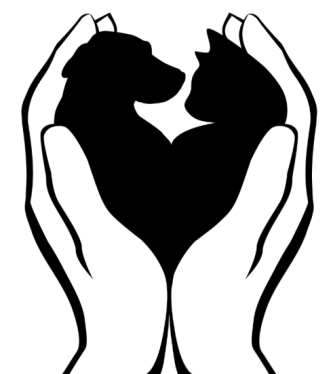 What is Ethics?
Ethics: 
looks at the moral source of human behavior 
“Why do we act the way we do?”
attempts to determine the best course of action when conflicting choices
“How do we decide what to do when people disagree about something?”
is a key component to living within a society in a civilized way
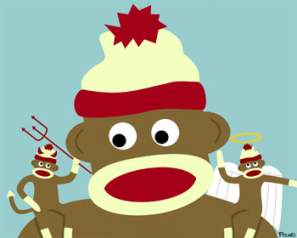 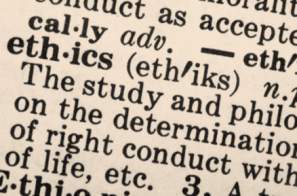 Ethical Issues
Some examples of veterinary ethical issues include:
Are surgeries such as ear cropping, declawing or debarking always appropriate?
Is it okay for animals to be hospitalized overnight without nurse supervision?
Should animals be temporarily put to sleep for radiographs to lessen human exposure?
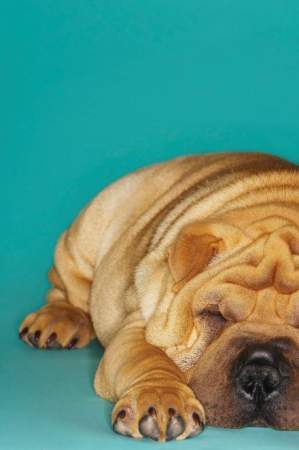 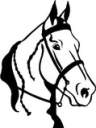 Euthanasia of Treatable Horse for Insurance
You are a team (group of 4) of veterinarians faced with determining the best course of action in the face of a difficult situation. 
 
Read the scenario on the handout and discuss the consequences of each possible decision. Come up with what your team believes is the most ethical conclusion and prepare to explain the reasoning behind your choice to the rest of the class.
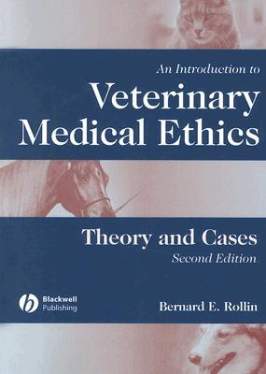 [Speaker Notes: http://books.google.com/books?id=_fETw54VmB4C&printsec=frontcover&dq=an+introduction+to+veterinary+medical+ethics:+theory+and+cases+By+Bernard+E.+Rollin&source=bl&ots=9YKxamuuq7&sig=IlqdSlj6hpD1dkWKrPQut6gx9kI&hl=en&ei=Ph0_TY_UKsySgQfd0tzqCA&sa=X&oi=book_result&ct=result&resnum=1&ved=0CBYQ6AEwAA#v=onepage&q&f=false.&f=false]
Reasoning: Where to start?
This case raises the fundamental question of veterinary ethics: 
	To whom does the veterinarian have primary commitment to in cases of competing interests: the owner or the animal?
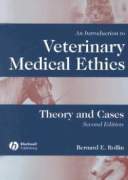 Owner’s interest: the animal be euthanized so he or she can collect the $30,000.
Animal’s interest: have the injury repaired since it will be capable of returning to a good quality of life.
Decision: What to do?
The veterinarian’s options are to:
Refuse to perform the euthanasia
Noble but the client could just find another vet to euthanize the horse
The vet may lose credibility with other clients

Approach the insurance company and ask permission to save the horse
They have already agreed to pay the client, they do not lose anything by saving the horse
Relationships
The Veterinarian -- Patient Relationship
The Veterinarian -- Veterinarian Relationship
The Veterinarian -- Society Relationship
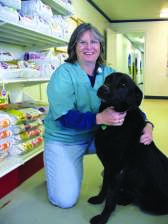 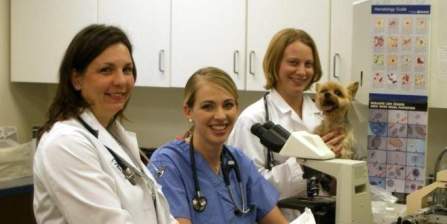 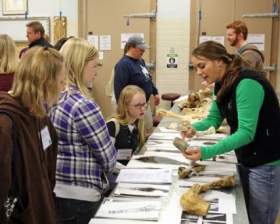 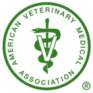 The Veterinarian -- Patient RelationshipFrom The American Veterinary Medical Association (AVMA)
First consider the needs of the patient: 
to relieve disease, suffering, or disability while minimizing pain or fear.
In emergencies:
veterinarians have an ethical responsibility to provide services for animals when necessary to save life or relieve suffering.
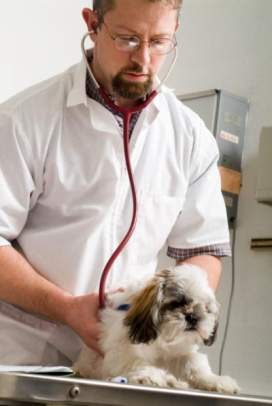 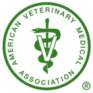 The Veterinarian -- Veterinarian RelationshipFrom The American Veterinary Medical Association (AVMA)
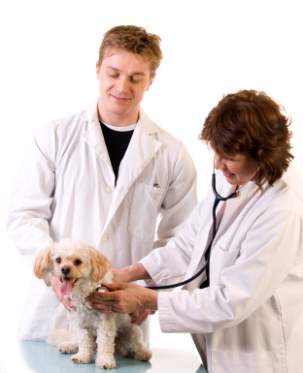 Strive to enhance their image with respect to their colleagues and other health professionals.
Be honest, fair, courteous, considerate, and compassionate. 
Do not slander, or injure the professional standing or reputation of other veterinarians in a false or misleading manner.
The Veterinarian -- Society RelationshipFrom The American Veterinary Medical Association (AVMA)
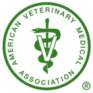 The responsibilities of the veterinary profession extend to society in general.
Veterinarians are encouraged to make their knowledge available to their communities and to provide their services for activities that protect public health.
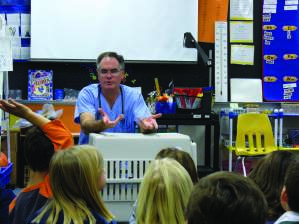 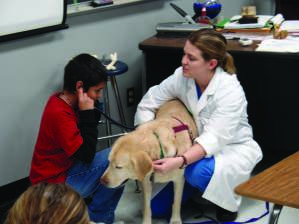 Animal Rights & Animal Welfare
What’s the Difference?
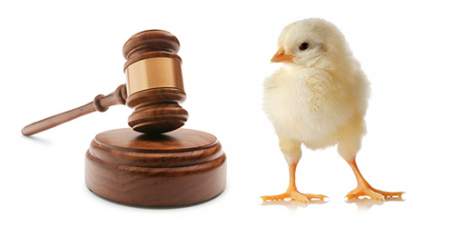 Animal Rights
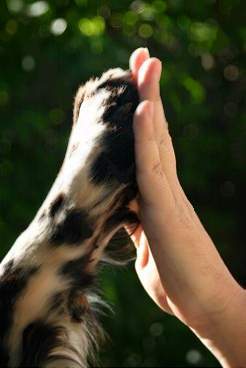 The idea that animals should have the same moral rights as humans.
– for example, the rights not to be used for food, clothing, entertainment, medical research, or product testing.
Animal Rights
There is a continuum of rights for animals, ranging from few or no rights to lots of rights. Our own individual belief systems all fall somewhere along this continuum.
few rights
many rights
Rights for Animals
Few to No Rights
Some, like the 17th century philosopher Descartes, may believe that animals are little more than machines—that they have no feelings at all.
Such a belief system suggests that animals have few—if any—rights.
few rights
Rights for Animals
Same Rights as Humans
Some animal rights supporters are at the other extreme—believing that all animals should have the same moral rights as humans.
This belief system suggests that animals should have the same rights as humans.
many rights
Rights for Animals
Animal Rights
Most zoo & aquarium professionals fall somewhere along the middle of the continuum, believing that animals have the right to humane care.
Our individual belief systems—based on our individual experience, education, culture, religion, etc.—give us our varying opinions on the rights  of animals.
few rights
many rights
Rights for Animals
Animal Welfare
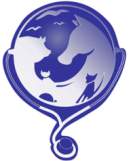 The Animal Welfare Committee defines it as a combination of an animal’s physical health and psychological well-being.
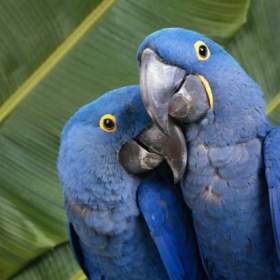 Animal welfare people believe that animals can be used for human purposes, but that they should be treated so that discomfort is kept to a minimum.
Animal Welfare
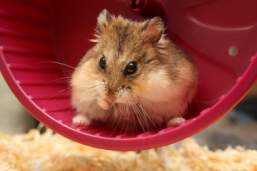 Physical Health involves appropriate…
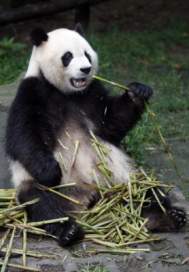 nutrition 
 exercise 
 social groupings
 veterinary care 
 environmental conditions
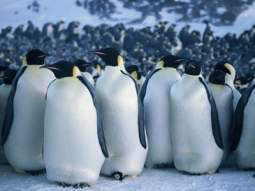 Animal Welfare
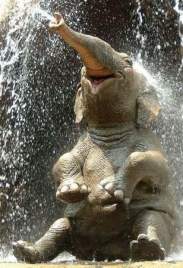 Psychological Well-Being involves…
addressing animals’ motivational needs
 	providing animals with choice and control
 	matching the environment to animals’ natural 	adaptations
 	encouraging animals to develop and use their 	cognitive abilities
Animal Welfare
To enhance animal welfare, we need to recognize five important points:
1. Animal welfare ranges on a continuum from very poor to very good. There are no clear dividing lines between “good” and “bad”.
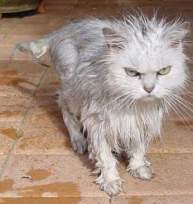 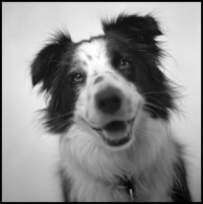 Animal Welfare
2.  Animal welfare must be assessed at the individual animal level, not at the group or species level.
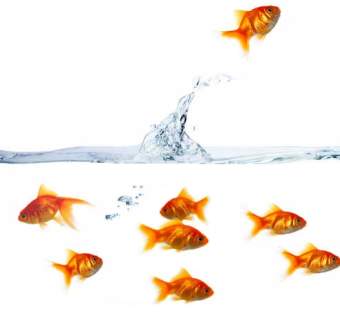 Animal Welfare
3. Good welfare will look different for different individual animals - it’s relative, not absolute.
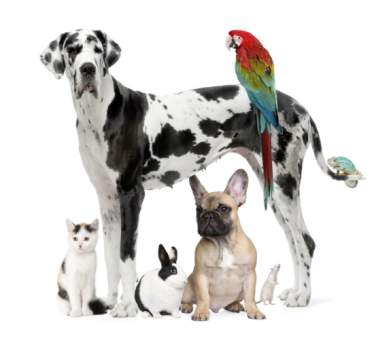 Animal Welfare
4. There is no single measure of welfare - we need to look at multiple variables to assess welfare.
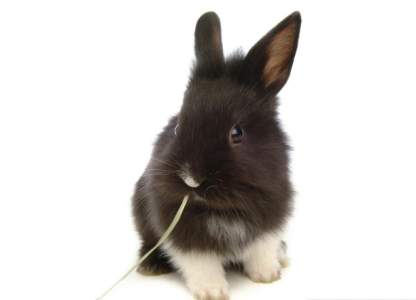 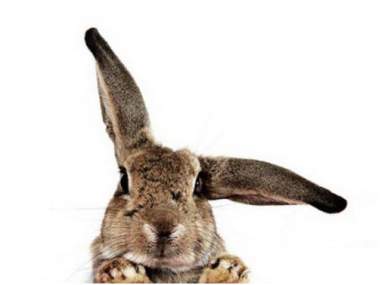 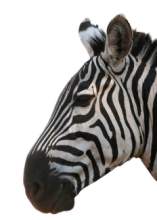 Animal Welfare
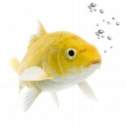 5. Welfare is a quality of the animal - it is not something that we provide to animals (what we provide are appropriate conditions, the potential for animals to experience good welfare).
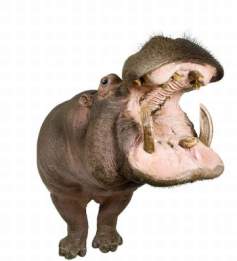 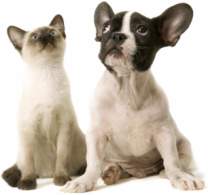 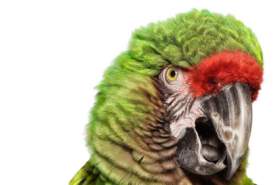 Animal Welfare Policy
The American Veterinary Medical Association (AVMA) asks that your team provide comments on an animal welfare-related policy that is under review. 

POLICY: The AVMA strongly encourages owners of domestic cats in urban and suburban areas to keep them indoors.

ACTION: Comment on the inclusion or exclusion of rural ("farm") cats from AVMA policy on keeping owned cats indoors.

Read the handout and answer the questions that follow.
Animal Welfare Policy
1. Do you agree that urban and suburban cats should be housed indoors (for their safety and to protect wildlife)?
 
 
2. Is there a reason for suggesting that concerns about cats' safety and wildlife considerations in rural areas differ from those in urban and suburban areas?
 
 
3. Are there other good reasons for keeping rural cats outdoors? For keeping urban and suburban cats indoors?
Animals in Research
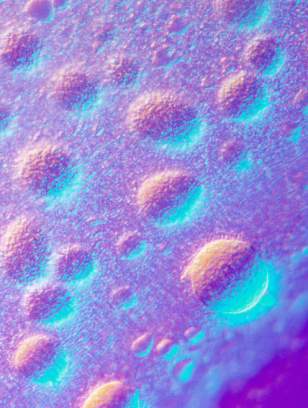 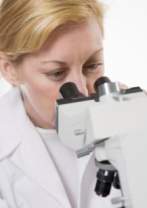 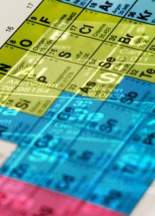 “Virtually every medical achievement of the last century has depended directly or indirectly on research in animals.”
	- U.S. Public Health Service
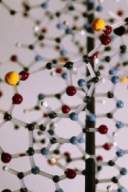 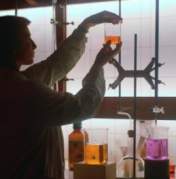 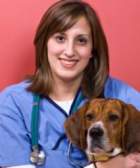 Animals in Research
In order for medical researchers to learn how to treat a disease, they have to study it in a living organism.

Animals are physiologically similar to humans and are therefore good models when humans cannot be used.

Animals have been used to test multiple vaccines for both animal and human benefits.
Anthrax: sheep (1880s)
Cholera: various animals (1885)
Rabies: various animals (1885)
Insulin for Diabetes: dogs (1922)
Leprosy: armadillos (1950s)
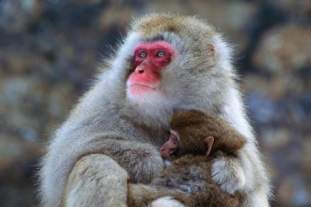 Human Responsibility
Ethical treatment of animals means that those animals used in testing should be treated well.
Monitored by Institutional Animal Care and Use Committees, ethical treatment of animals includes:
Providing a comfortable living environment
Minimizing discomfort from testing
Humanely euthanizing animals
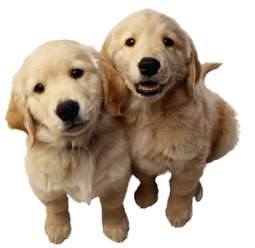 SOURCES
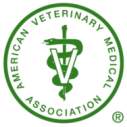 American Veterinary Medical Association (AVMA)


An Introduction to Veterinary Medical Ethics: 
Theory and Cases by Bernard E. Rollin


		        Institutional Animal Care and Use Committees



Google Images
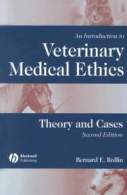 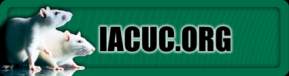 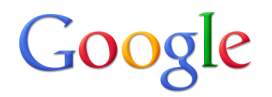